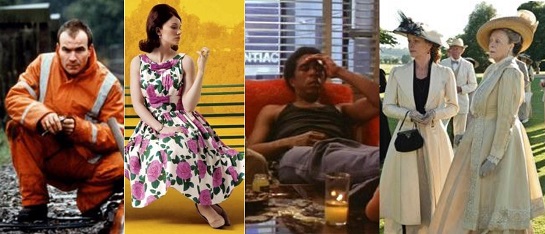 Dell Conversation Class
Christopher bAUMAN
Education Infographic
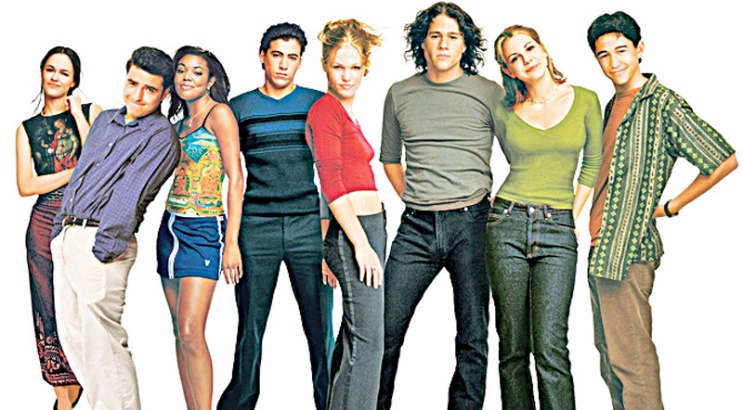 Ask 2 questions
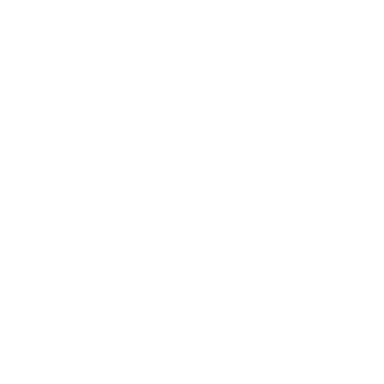 Group of 3
Background
What do you already know
Find topic Pic
Share
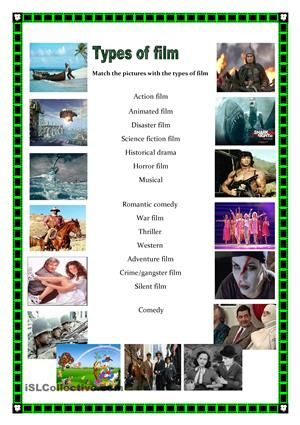 Flash Cards
Vocabulary lists
Group interactions
Paraphrase
Change of topic every week
Create what if questions
Describe the action
Survey questions
Use the words off the board
These are discussion points
Level
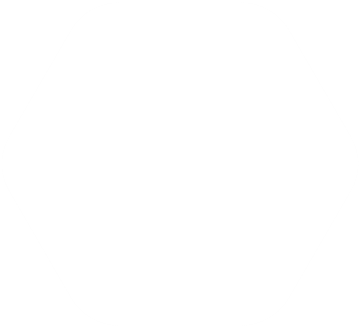 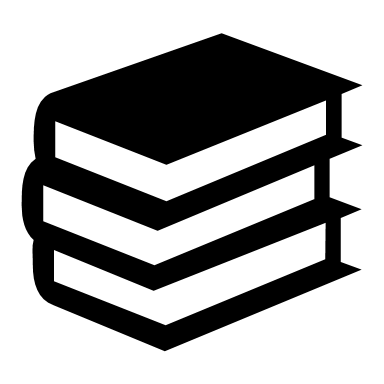 You Tube Video
60%
65%
24%
Listen and share
Lorem ipsum dolor sit amet.
Lorem ipsum dolor sit amet.
Lorem ipsum dolor sit amet.
Chris Bauman
Make Sentences
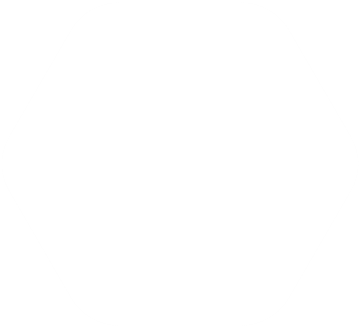 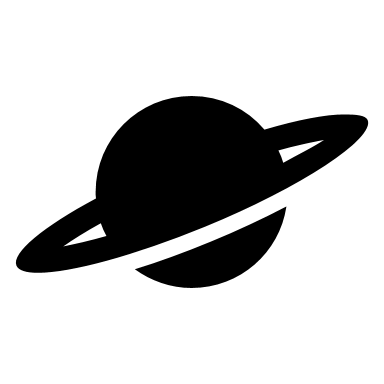 Listening
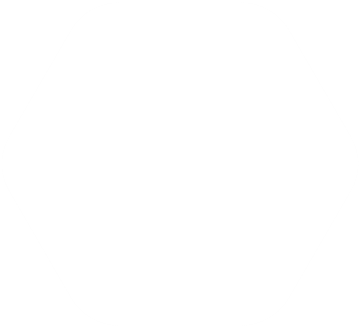 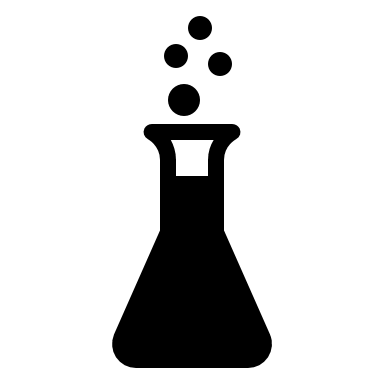 Teachers
Education
Skills